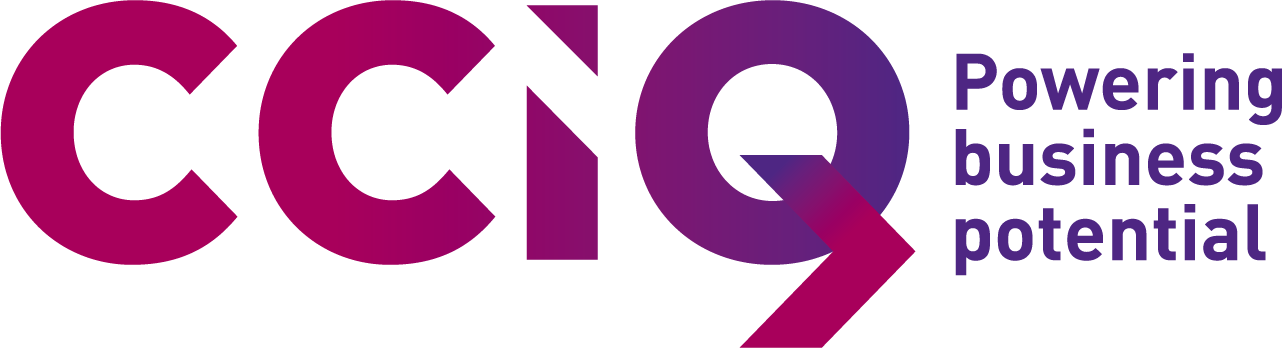 Chamber of Commerce & Industry Queensland Wellness Program
Planning Support
Calendar
Plan with your committee on initiatives
Initiatives confirmed by March
Communicate your plan 2 weeks ahead of May
Jan to April
Event timeline
May is Queensland Small Business Month, celebrating small businesses who make vital contributions to the community. 
Find how your events can play into the wider events happening this month at www.business.qld.gov.au/running-business/support-assistance/events
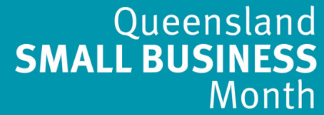 MAY
Mid year review of activities
Event day planning for R U OK Day
Planning Finalised by end of August
June to August
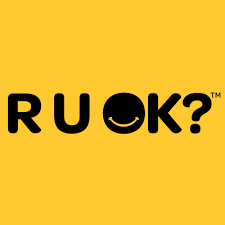 R U OK Day on 8th of September
Ideal for office/ social events
Find more ideas at: https://www.ruok.org.au/events
SEPTEMBER
Queensland Mental Health Week is the biggest opportunity for mental health and wellness events of the year. 
Align your main mental health and wellbeing initiatives with this timing to maximise your influences and impacts.
OCTOBER
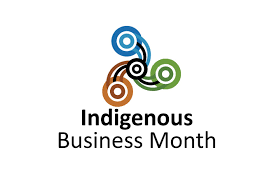 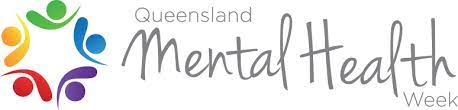 Nov to December
End of year review of initiatives
Assessment of progress and impacts before planning for the next year
Template provided by Chamber of Commerce & Industry Queensland
Plan – Social connections
Program template
Template provided by Chamber of Commerce & Industry Queensland
Social connectionsProgram:
Event Description
Target audience
Goals
Template provided by Chamber of Commerce & Industry Queensland
Social connectionsProgram:
Resources require
Communications
Timeline
Location:

Staff:

Other:
Template provided by Chamber of Commerce & Industry Queensland
Social connections - ExampleProgram: Business Open House
Event Description
Target audience
Goals
Each month, the chamber invites a member to come in and share stories about their business with the wider community, including history, current challenges and ideas for solutions.
Local businesses in the area
Foster connections in the community
Highlight members achievement
Initiate mental wellness conversation
Inform members and businesses on resources
Template provided by Chamber of Commerce & Industry Queensland
Social connections - ExampleProgram: Business Open House
Resource require
Communications
Timeline
Location: at the Chamber

Staff: A, to contact businesses and organise location
 B, to organise communications
Other: Funding for food and tea if possible
Emails to members and local businesses

Social media posts

Posters on local community board
Monthly event
First Wednesday of each month
4:30pm to 6:30pm
Template provided by Chamber of Commerce & Industry Queensland
Example Only
Business Open House Invitation
The ABC Chamber of Commerce is delighted to invite you to our Open house social event.

Our business of the month is XYZ Bakery, and its owner, Margaret.
XYZ Bakery started in 2017, and it has been a member of the Chamber since … 
In this session, we will hear more about the story of Margaret, as well as their biggest achievements and challenges so far.
Finally, in the session, we will discuss what support the mental impacts of running a business, and what support is available in our region to support business owners.
Event venue:
Time:

Please RSVP your interest via this information below:
Contact name: ABC
Phone number: 0431 xx xxx
Email: ABC@chamber.com
Example Only
Business Open House October
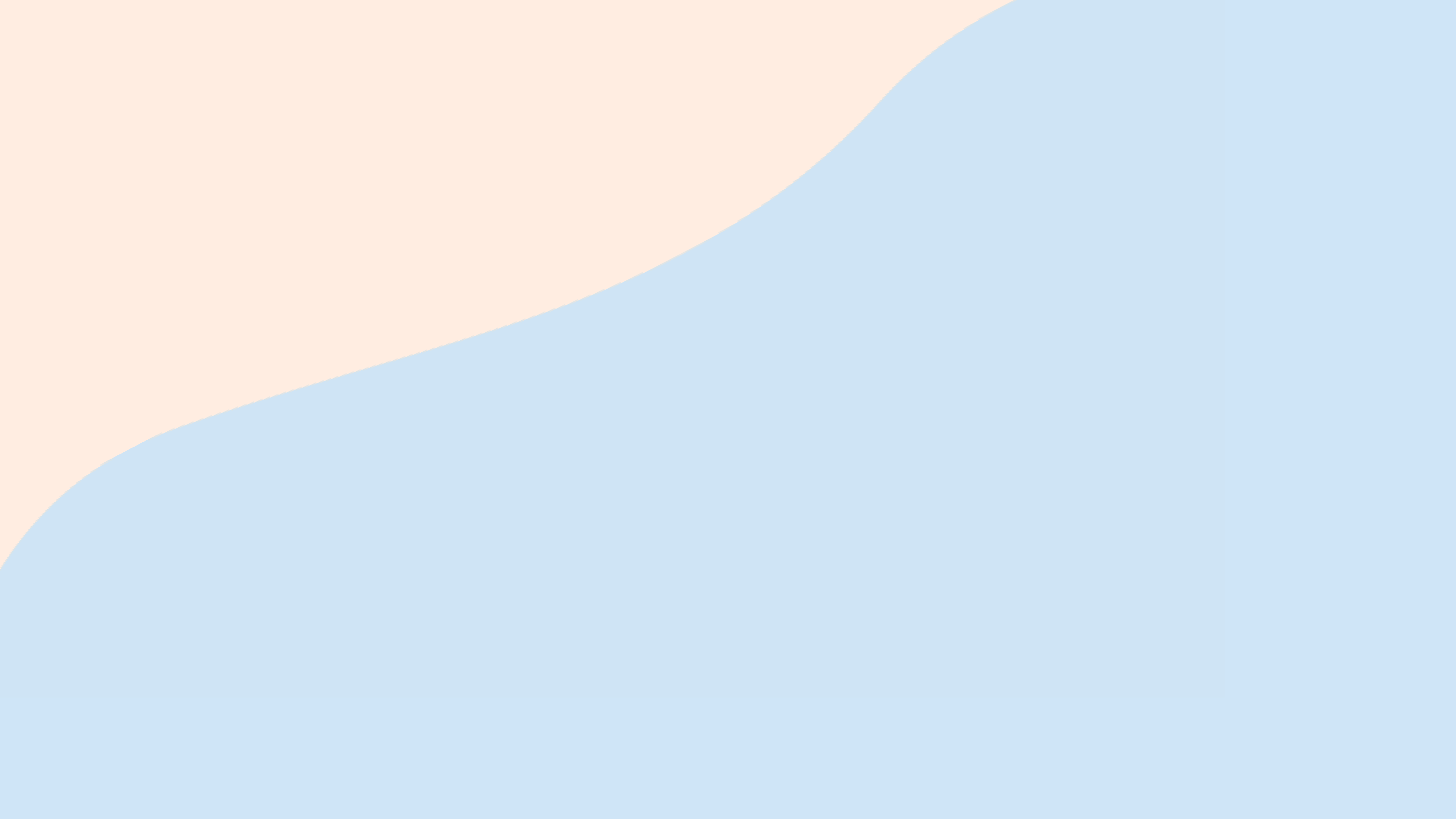 Chamber Logo
Please join the ABC Chamber of Commerce at our monthly Business Open House Event
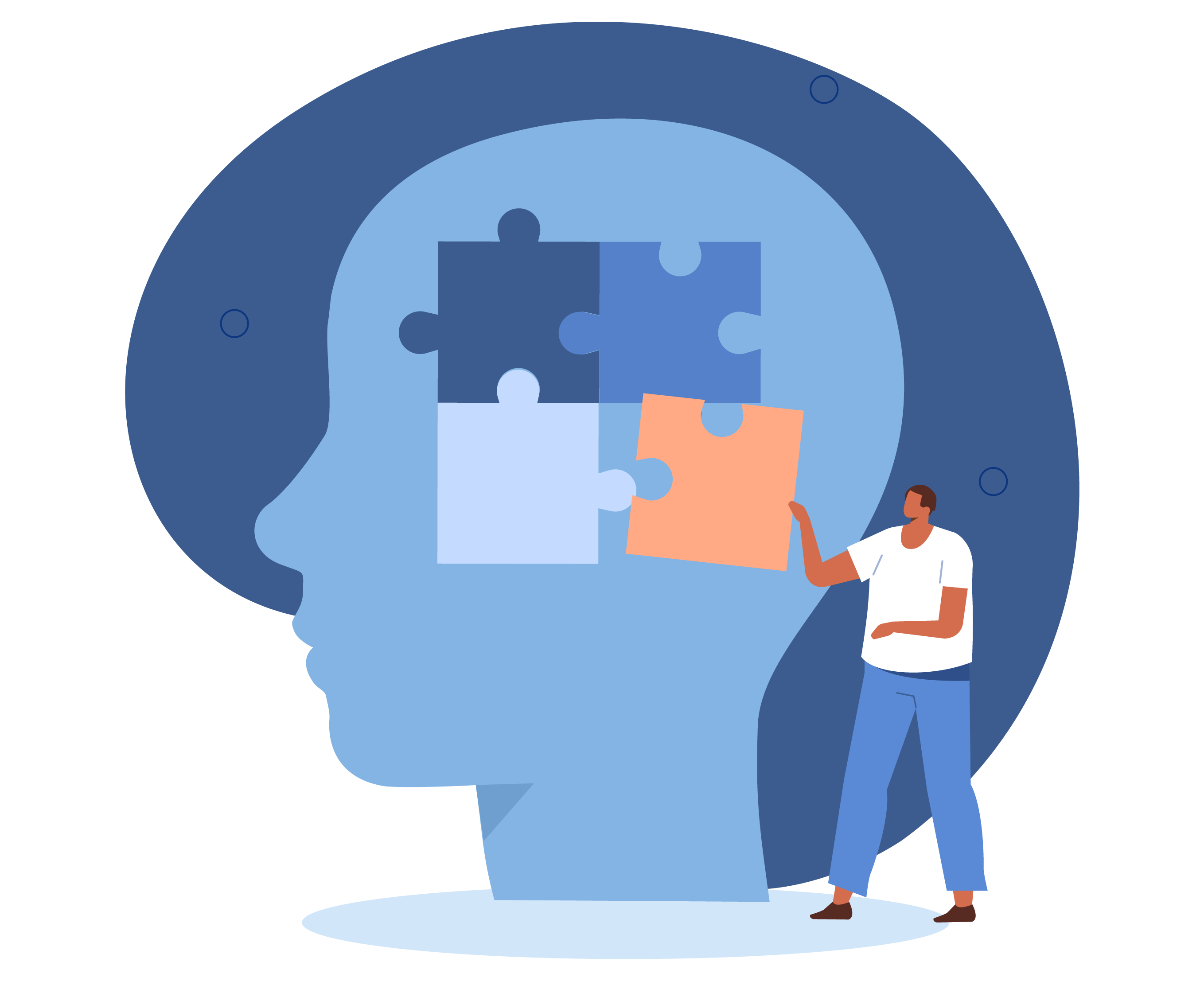 Business of the Month
ABC Bakery
Date: dd Month, year
Time: 
Event venue: ABC Chamber of Commerce, Street X, 4006
Please RSVP your interest to [contact name] RSVP by dd/mm/yy0431 xx xxx ABC@chamber.com
Example Only
Business Open House October
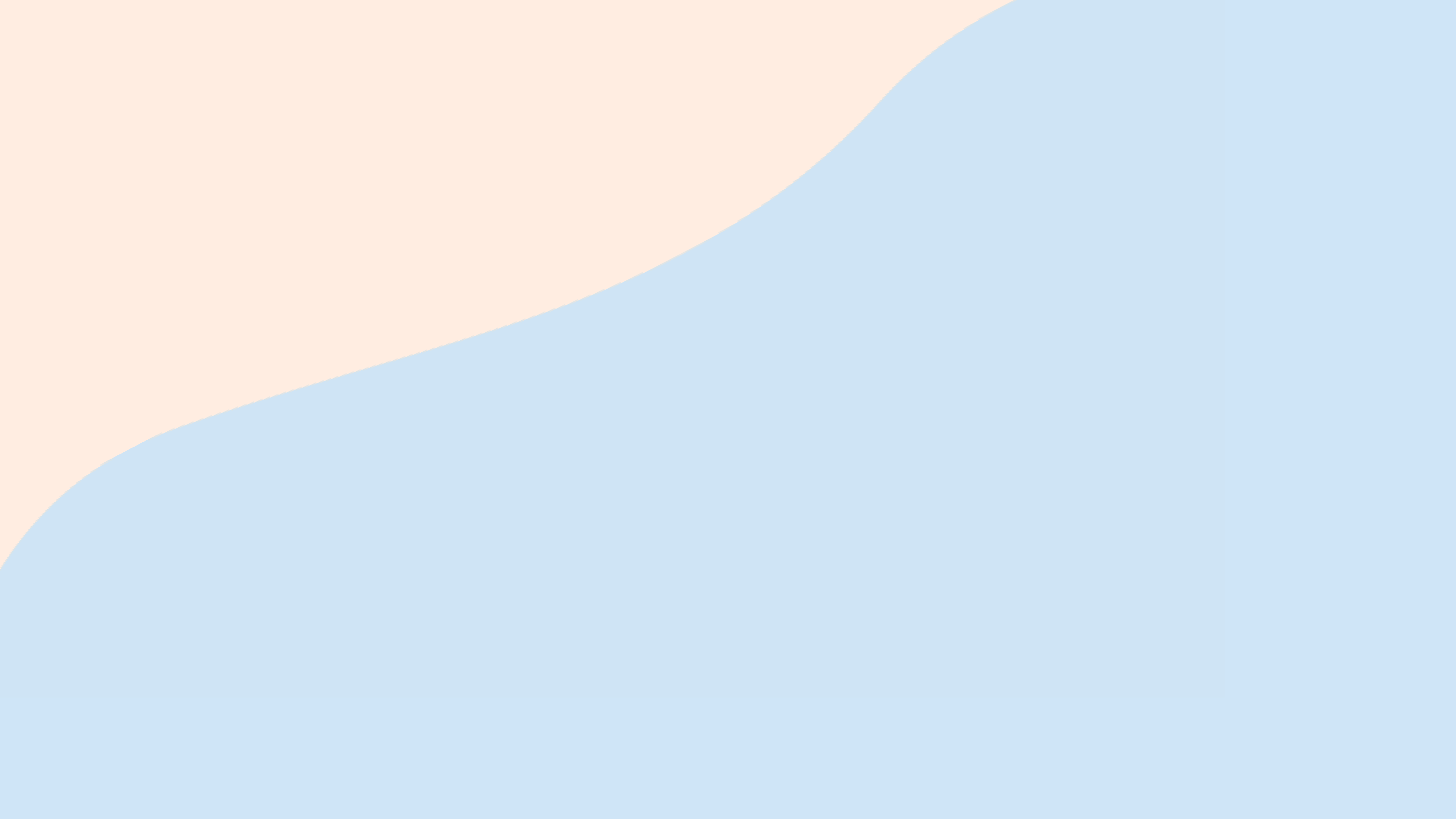 Chamber Logo
Please join the ABC Chamber of Commerce at our monthly Business Open House Event
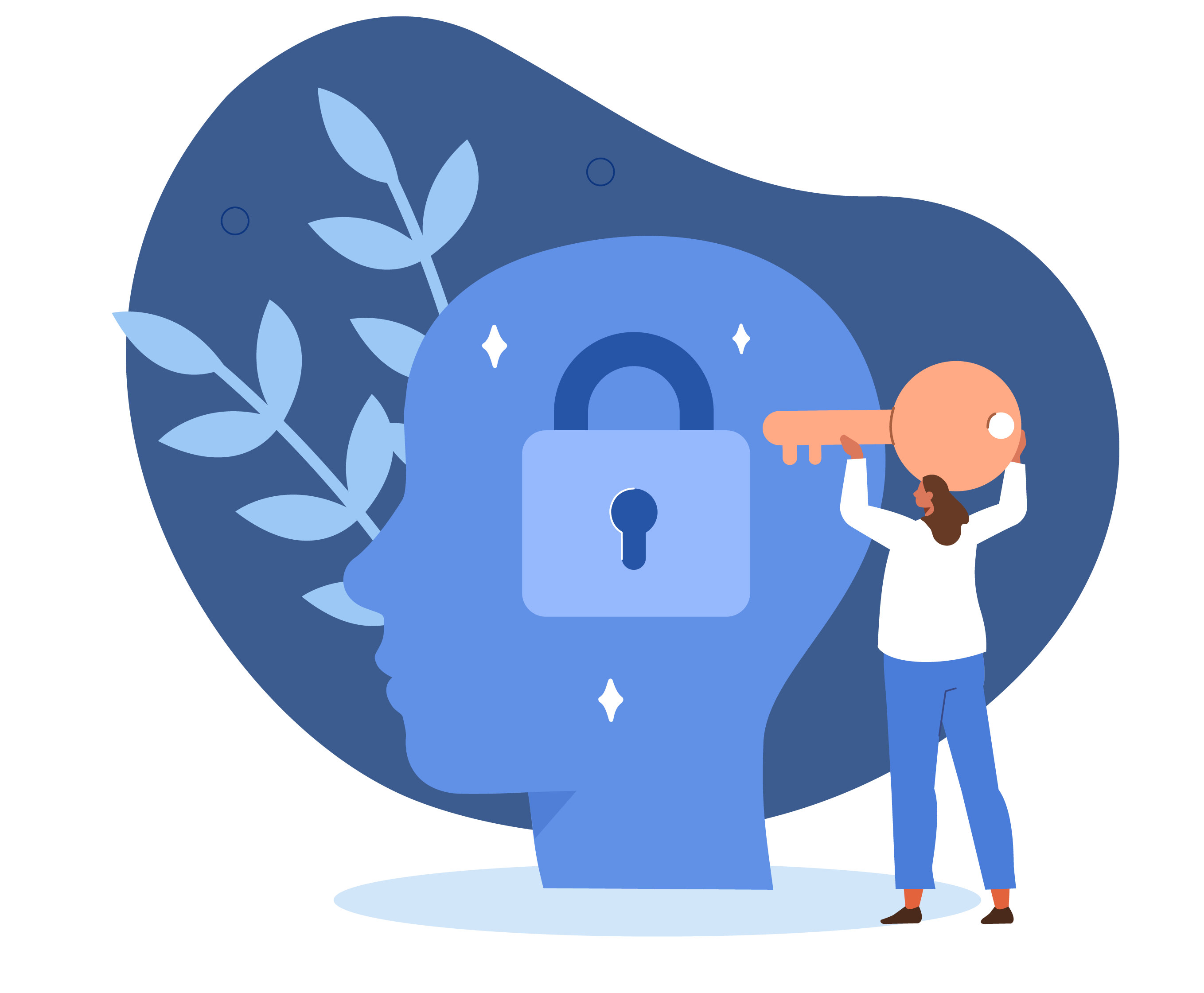 Business of the Month
ABC Bakery
Date: dd Month, year
Time: 
Event venue: ABC Chamber of Commerce, Street X, 4006
Please RSVP your interest to [contact name] RSVP by dd/mm/yy0431 xx xxx ABC@chamber.com
Example Only
Business Open House October
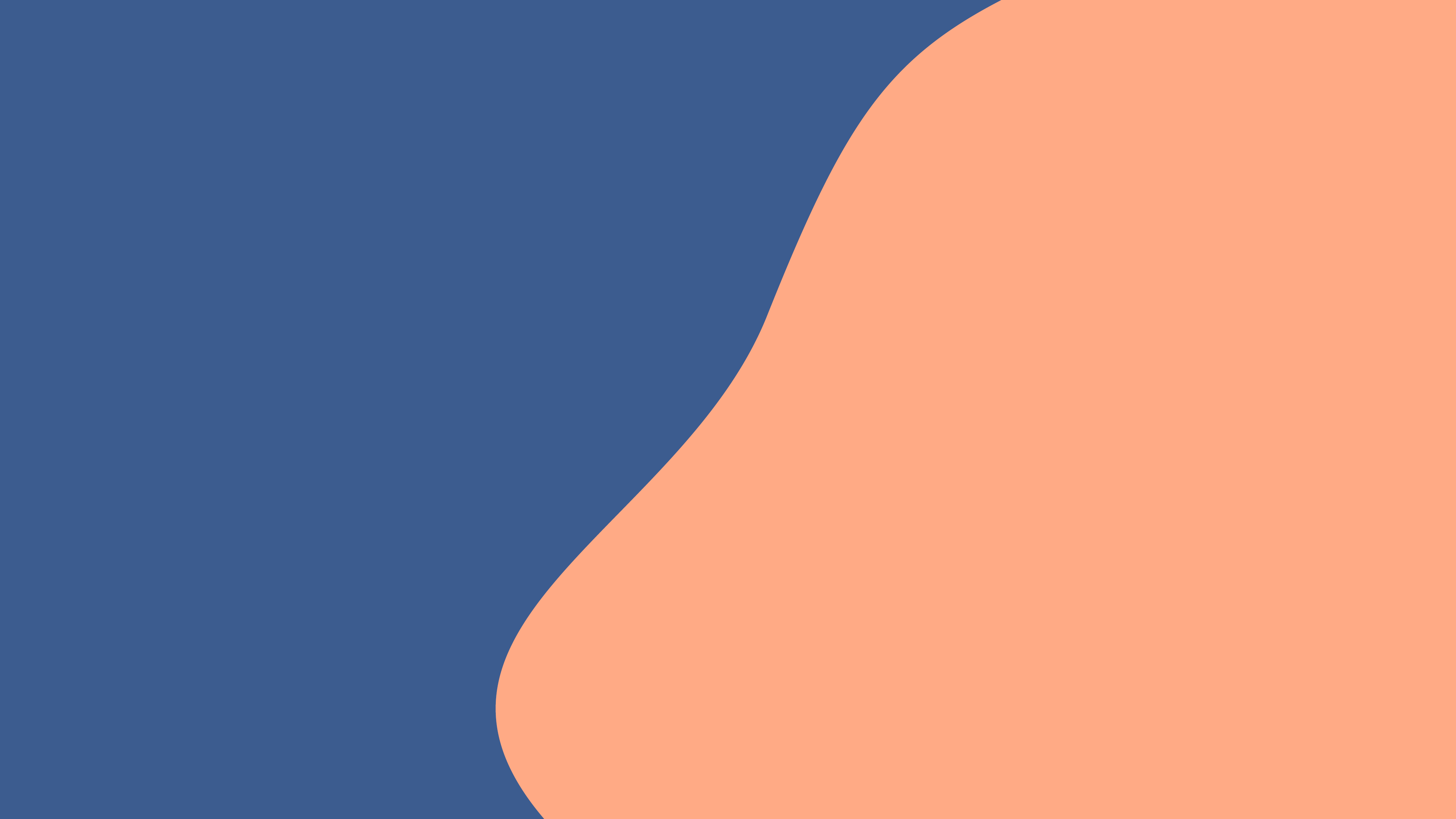 Chamber Logo
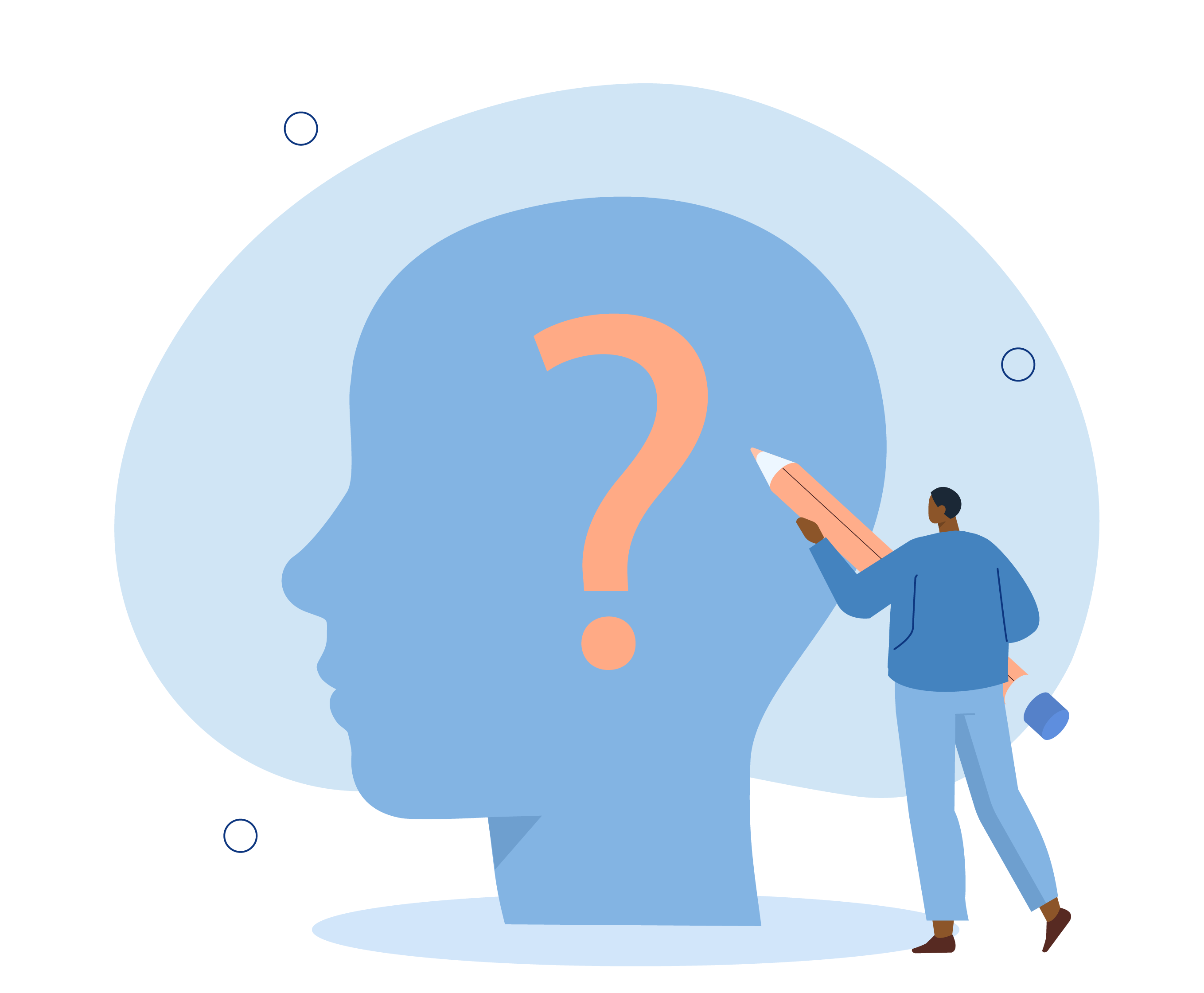 Please join the ABC Chamber of Commerce at our monthly Business Open House Event
Business of the Month
ABC Bakery
Date: dd Month, year
Time: 
Event venue: ABC Chamber of Commerce, Street X, 4006
Please RSVP your interest to [contact name] RSVP by dd/mm/yy0431 xx xxx ABC@chamber.com
Example Only
Business Open House October
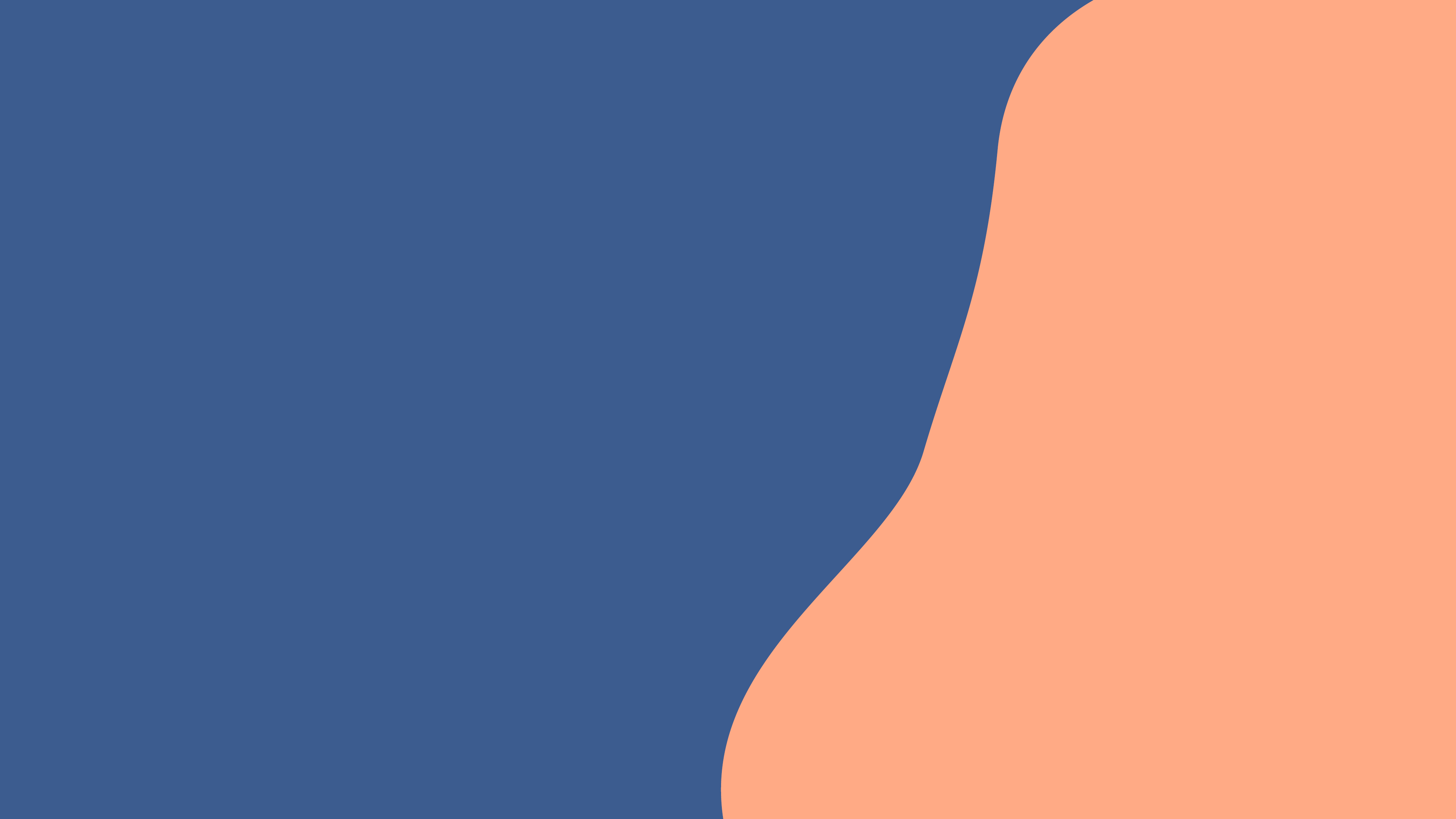 Chamber Logo
Please join the ABC Chamber of Commerce at our monthly Business Open House Event
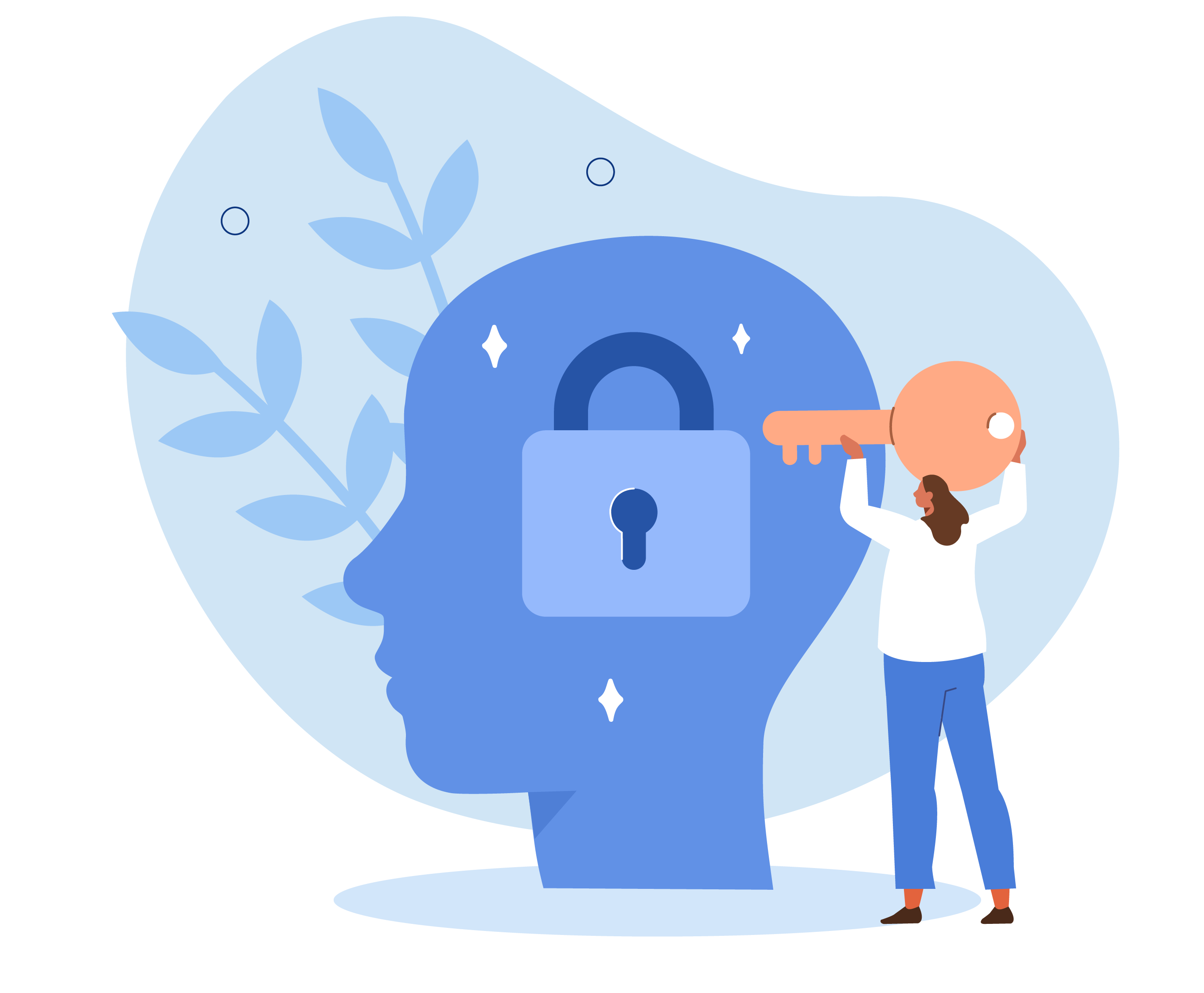 Business of the Month
ABC Bakery
Date: dd Month, year
Time: 
Event venue: ABC Chamber of Commerce, Street X, 4006
Please RSVP your interest to [contact name] RSVP by dd/mm/yy0431 xx xxx ABC@chamber.com
Plan – Events
Program template
Template provided by Chamber of Commerce & Industry Queensland
Mental health and wellbeing eventName:
Event Description
Target audience
Goals
Template provided by Chamber of Commerce & Industry Queensland
Mental health and wellbeing eventName:
Resources require
Communications
Timeline
Location:

Staff:

Other:
Template provided by Chamber of Commerce & Industry Queensland
Event checklist: Pre-event
Template provided by Chamber of Commerce & Industry Queensland
Event checklist: Event Day
Template provided by Chamber of Commerce & Industry Queensland
Event checklist: Post-event
Template provided by Chamber of Commerce & Industry Queensland
Example Only
Mental health and wellbeing eventName: Business Leaders Breakfast
Event Description
Target audience
Goals
Business Leaders Breakfast is a series of breakfast events for local business owners and community leaders. Each breakfast consists of tea and light refreshments, with presentations from a party of interest
Business leaders and community leaders
Increase awareness and capacity to deal with mental support in the community
Template provided by Chamber of Commerce & Industry Queensland
Example Only
Mental health and wellbeing eventName: Business Leaders Breakfast
Resources require
Communications
Timeline
Location: Chamber venue

Staff: 3 – 5 staff
Ticketing

Other: Funding for refreshments
Emails
Social tiles
Posters
Quarterly event
First Monday of each quarter
Template provided by Chamber of Commerce & Industry Queensland
Example Only
Business Leaders Breakfast
The ABC Chamber of Commerce is delighted to invite you to our Business Breakfast Events. 
In this session, we will hear more about mental health and wellness support from one of our key local service provider, ASDCSXS Wellbeing Co. 
The session will highlight key support in the region, as well as practical steps of implementations for your business.
Event venue:
Time:
Ticket price: $20 for members, $30 for non-member. 
Please RSVP your interest via this information below:
Contact name: ABC
Phone number: 0431 xx xxx
Email: ABC@chamber.com
Template provided by Chamber of Commerce & Industry Queensland
Plan – Education and Training
Program template
Template provided by Chamber of Commerce & Industry Queensland
Education and training programName:
Event Description
Target audience
Goals
Template provided by Chamber of Commerce & Industry Queensland
Education and training programName:
Resources require
Communications
Timeline
Location:

Staff:

Other:
Template provided by Chamber of Commerce & Industry Queensland
Education and Training Checklist
Template provided by Chamber of Commerce & Industry Queensland
Example Only
Education and training programName: Mental Health Training
Event Description
Target audience
Goals
ABC Chamber of Commerce has partnered with XYZ Wellbeing Co to deliver a training program for small businesses in the region.
Small businesses with fewer than 20 FTEs
Equip business owners and 1 staff with tools to recognise mental issues and proper steps to provide support
Template provided by Chamber of Commerce & Industry Queensland
Example Only
Education and training programName:
Resources require
Communications
Timeline
Location: Event held by the chambers
Staff: 2 -3 staff, with a team leader to connect with XYZ Wellbeing
Other: Formal partnership agreement with XYZ Wellbeing
Formal communications plan including:
EDMs
Local media
Posters
Promotions across social media
Training program available during Queensland Mental Health Week (October)
Example Only
Education and Training Checklist
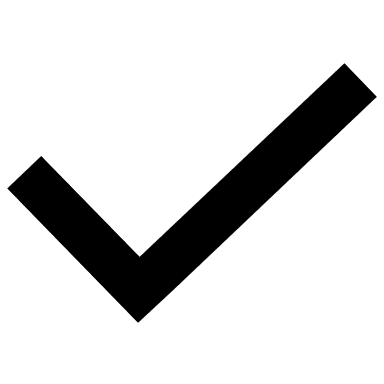 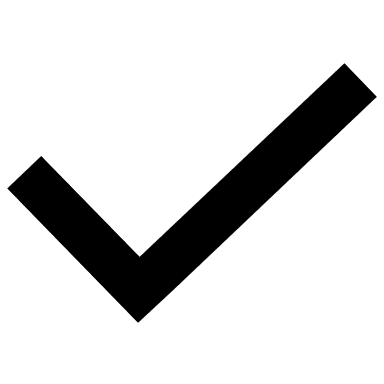 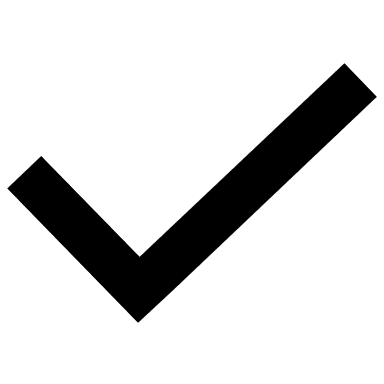 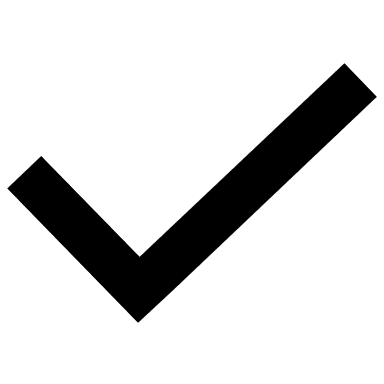 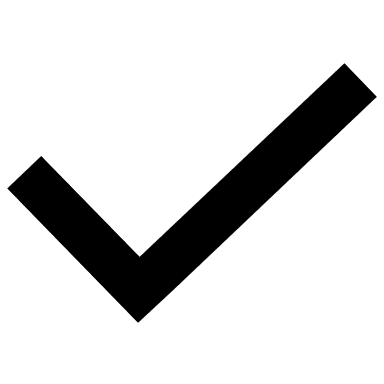 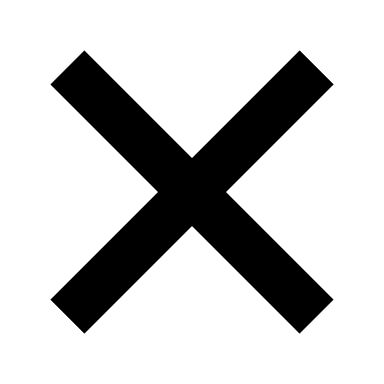 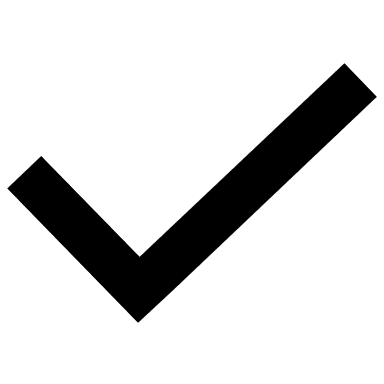 Template provided by Chamber of Commerce & Industry Queensland
Plan – Support programs
Program template
Template provided by Chamber of Commerce & Industry Queensland
Support programsName:
Event Description
Target audience
Goals
Template provided by Chamber of Commerce & Industry Queensland
Support programsName:
Resources require
Communications
Timeline
Location:

Staff:

Other:
Template provided by Chamber of Commerce & Industry Queensland
Support program - Checklist
Template provided by Chamber of Commerce & Industry Queensland
Example Only
Support programsName: XYZ Business Support Program
Event Description
Target audience
Goals
To support the mental health and wellness of businesses in the region, the ABC Chamber of Commerce has entered a partnership with XYZ Wellbeing to deliver a business support program
Small and medium businesses in the region
Provide business owners and employees with support programs that can directly support their mental issues
Template provided by Chamber of Commerce & Industry Queensland
Example Only
Support programsName:
Resources require
Communications
Timeline
Location: Online

Staff: 1 -2 from Chambers for referral and promotions

Other: Formal agreement with XYZ to deliver the program
Formal communications plan including:
EDMs
Local media
Posters
Promotions across social media
Available for businesses for 6 months.
Capacity limit at 20 businesses. Available for up to 5 employees per business.
Template provided by Chamber of Commerce & Industry Queensland
Example Only
Support program - Checklist
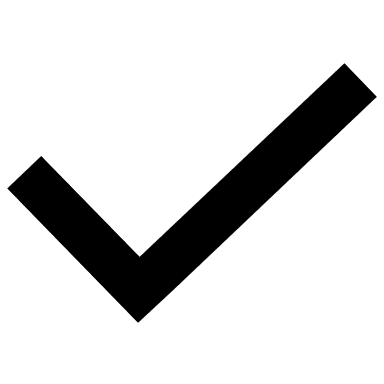 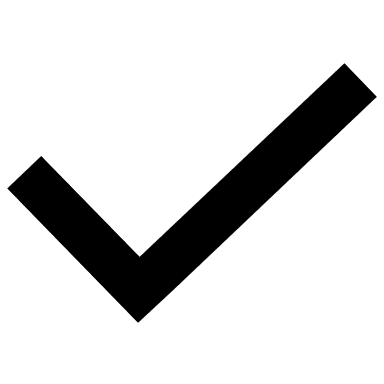 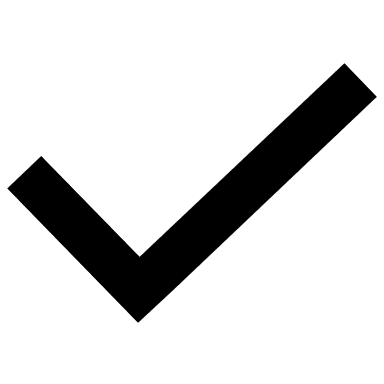 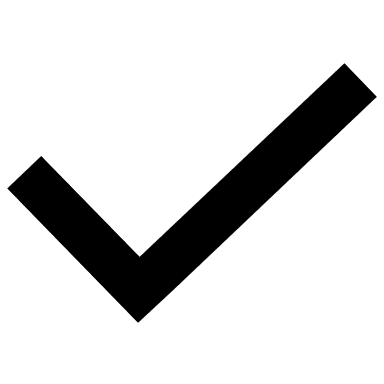 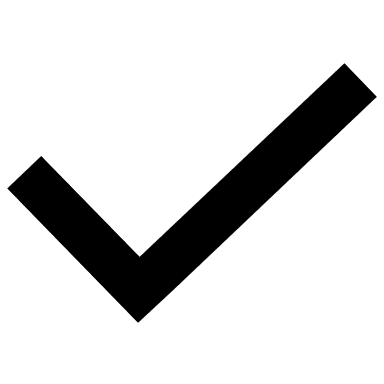 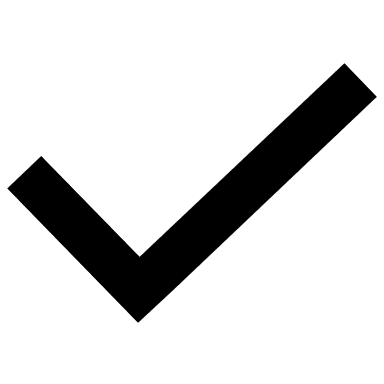 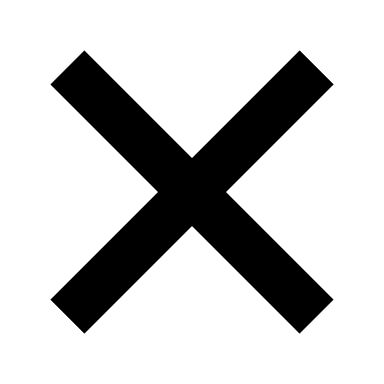 Template provided by Chamber of Commerce & Industry Queensland
Events template
Other event tools
Template provided by Chamber of Commerce & Industry Queensland
Example – Education and Training
Letter of intent to businesses
To all businesses in the {insert region}
Would you like to learn how to take action to improve your mental health and wellbeing?
We know that small business owners have an increased risk of mental ill-health due to the unique stressors they face.
As Australia’s largest employment sector, small businesses are an important setting for a focus on mental health.
As the peak body for business in the region, the {insert chamber name} has participated with {insert local provider name} to deliver an education and training program for small and medium businesses. 
The program is suitable for businesses with fewer than 20 staff, who may want to learn more about practical methods to:
Recognise early signs of mental health and wellness issues
Conduct peer-to-peer engagement to discuss wellness concerns
Assess resources to better support mental health and wellbeing in the business.
The program will be run at {insert location} 
If you would like to learn more, please reach out to {insert your details} 

Find out more at {insert webpage details}
Template provided by Chamber of Commerce & Industry Queensland
Example – Conversation openers
Discussing mental health and wellness with business owners
Benefits of sharing and discussion
Discussing with others can be beneficial for you and your community. Sharing can:
encourage others to speak openly about their experience with a mental health condition. 
help others experiencing a mental health condition to take action.
show that people can continue to work and manage mental health conditions.
Conversation planner
Below and overleaf is some pointers on how one can discuss mental health and wellness as a business owners.
Before the discussion
Consider whether you are the best person to chat to them or would another person be more suitable?
•    Prepare your materials and focus
•    Consider: the benefits of talking mental wellness, the support available, and the services the Chamber can provide.
Note: There’s no one way or the perfect way to start, but the main thing is to be thoughtful and genuine.
Template provided by Chamber of Commerce & Industry Queensland
Example – Conversation openers
Discussing mental health and wellness with business owners
Conversation starters
We heard from our members and the wider community that mental health support is a top priority for businesses at the moment, how does this compare to your experience? {insert statistics from CCIQ Business Wellness Program}
Have you or any or your staff have talked about seeking mental health and wellness support?
Mental health support can be beneficial for your business. We heard that many businesses are facing issues of absentee-ism, presentee-ism related to mental health issues. Do you see this in your business? {leverage information on ROI returns from Heads Up}
Who do you talk to about mental health support? Do you think there are sufficient support in our community?
How can the chamber best support you and your business on wellness and mental health support?
Notes taking and goals
While it may be difficult to take notes during the conversation, try your best to take note right after the conversation
Remember to set realistic goals and reasonable targets to follow up with
Consider additional support or changes you need
Note: There’s no one way or the perfect way to start, but the main thing is to be thoughtful and genuine.
Template provided by Chamber of Commerce & Industry Queensland
Calendar
Plan with your committee on initiatives
Initiatives confirmed by March
Communicate your plan 2 weeks ahead of May
Jan to April
Event timeline
May is Queensland Small Business Month, celebrating small businesses who make vital contributions to the community. 
Find how your events can play into the wider events happening this month at www.business.qld.gov.au/running-business/support-assistance/events
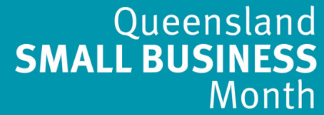 MAY
Mid year review of activities
Event day planning for R U OK Day
Planning Finalised by end of August
June to August
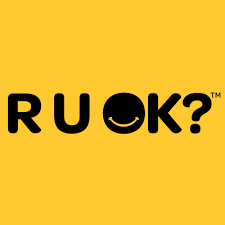 R U OK Day on 8th of September
Ideal for office/ social events
Find more ideas at: https://www.ruok.org.au/events
SEPTEMBER
Queensland Mental Health Week is the biggest opportunity for mental health and wellness events of the year. 
Align your main mental health and wellbeing initiatives with this timing to maximise your influences and impacts.
OCTOBER
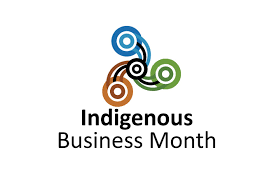 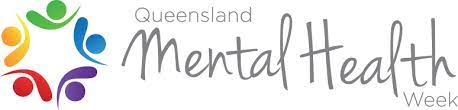 Nov to December
End of year review of initiatives
Assessment of progress and impacts before planning for the next year
Template provided by Chamber of Commerce & Industry Queensland